Broadband PlatformData Products
November 2021
SCEC Research Computing Group
November 4, 2021
Southern California Earthquake Center
Station Map
Inputs
SRC or SRF file
Station list
Outputs
PNG plot
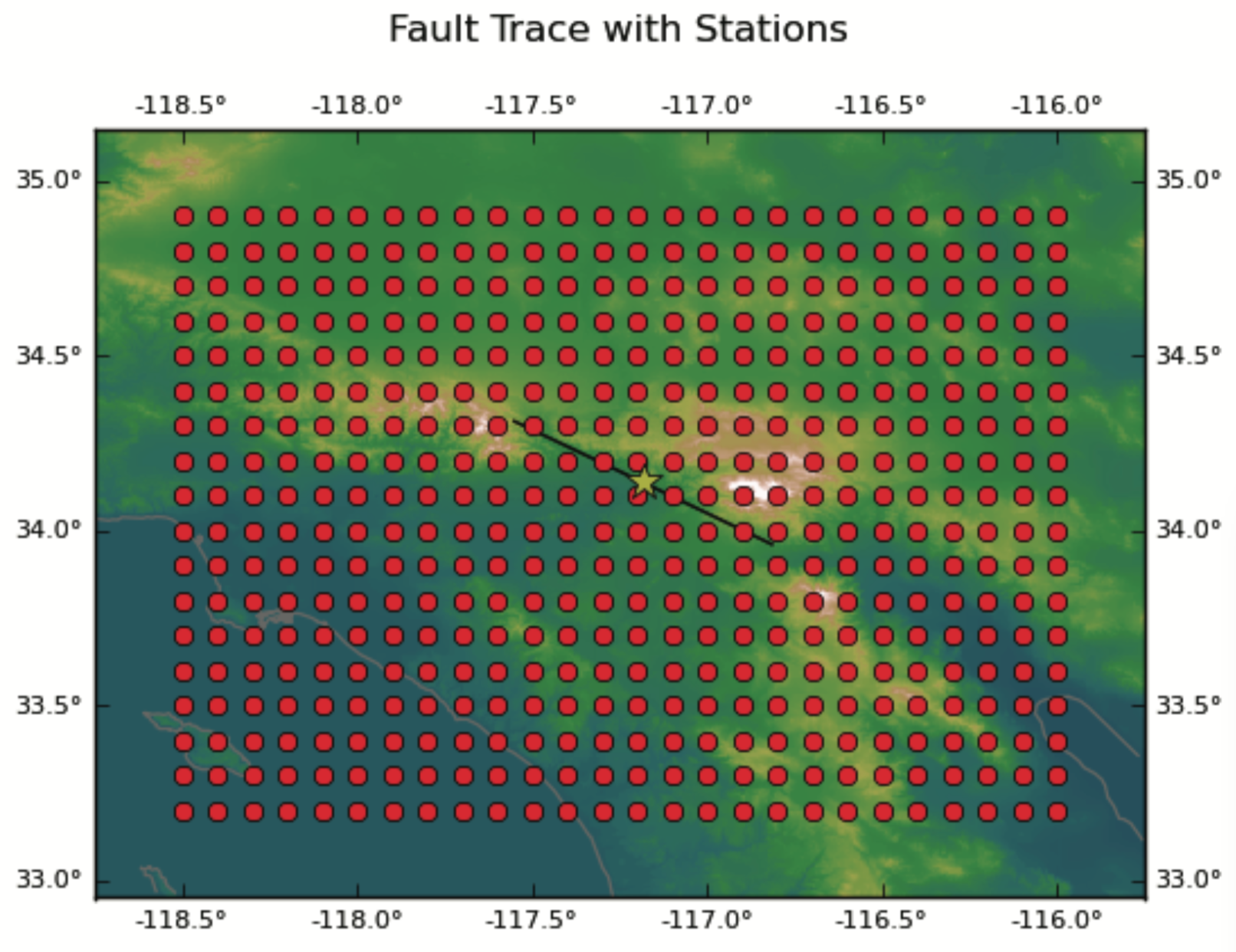 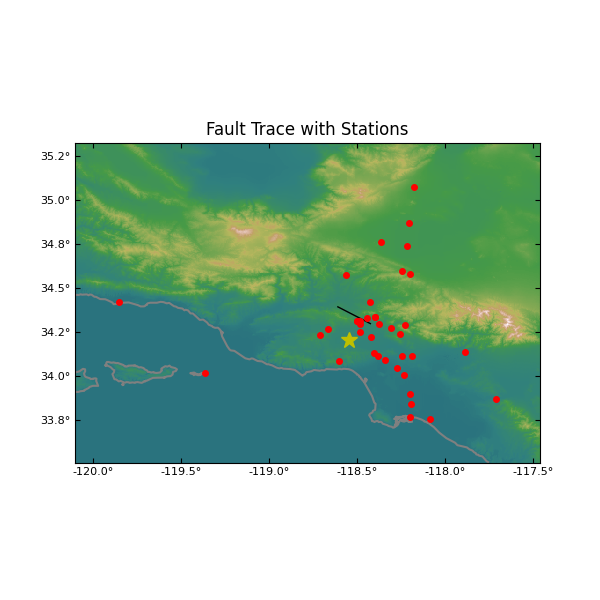 Southern California Earthquake Center
11/4/21
1
Slip Distribution Plot
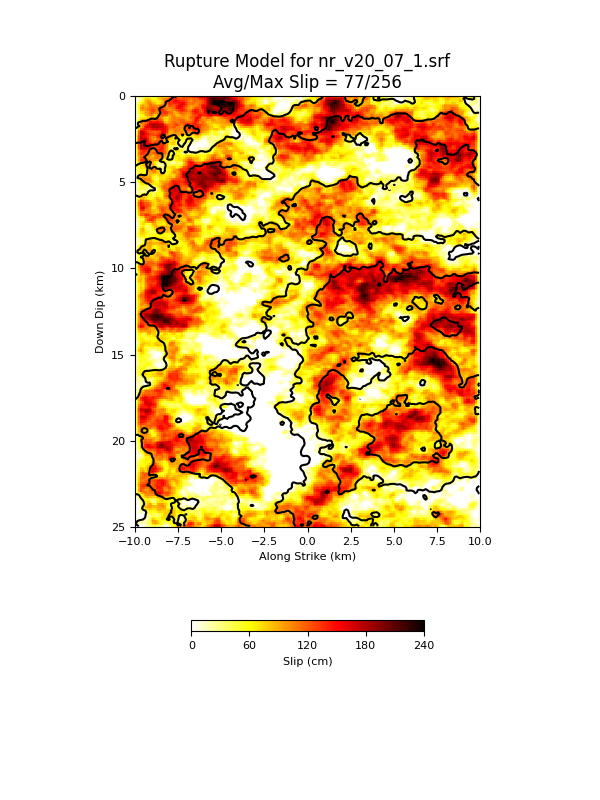 Inputs
SRF file (single or multi-segment)
Outputs
PNG plot
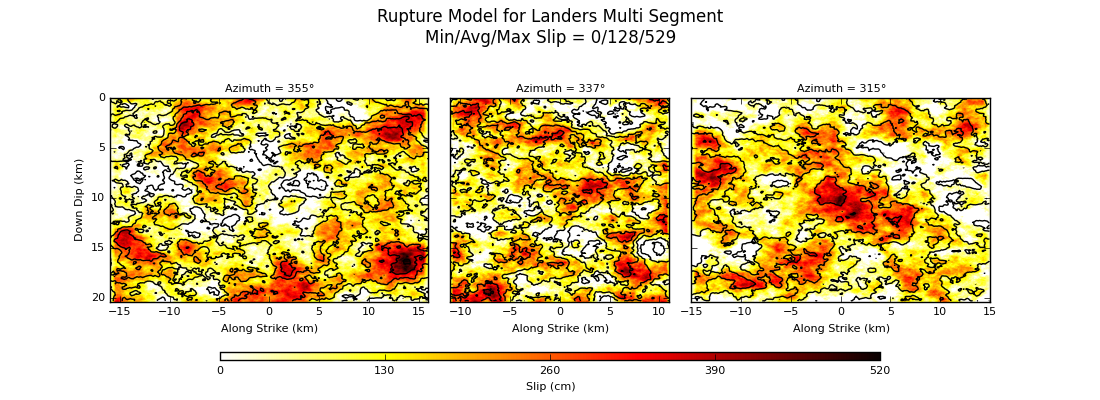 Southern California Earthquake Center
11/4/21
2
Plot Seismograms
Inputs
Station list
SRC file
Vel/Acc Seismograms
Plot vel (Y/N)
Plot acc (Y/N)
Outputs
3 comp velocity seismograms
3 comp acceleration seismograms
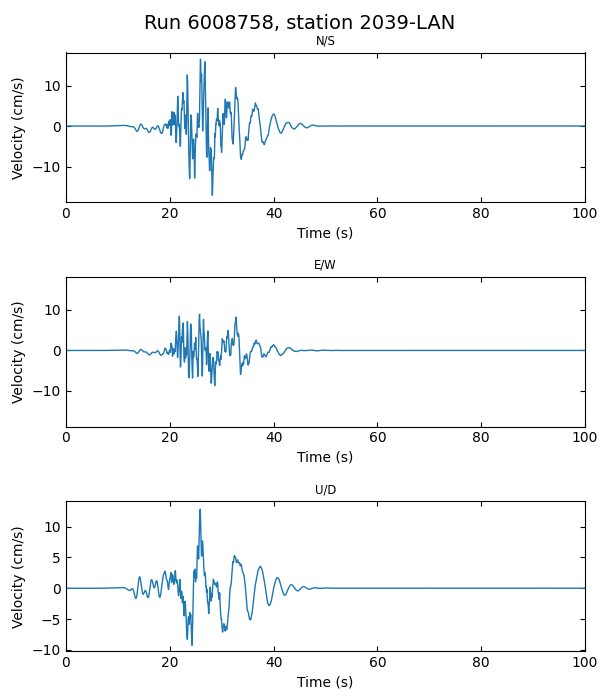 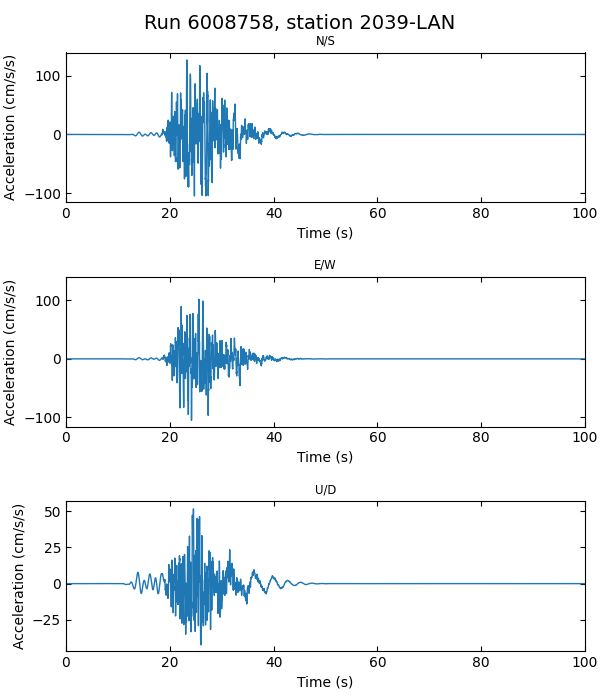 Southern California Earthquake Center
11/5/21
3
Comparison Plots
Inputs
Station list
Vel synthetic seismograms
Vel/Acc data
Outputs
N/S and E/W
Timeseries comparison
Normalized Arias intensity
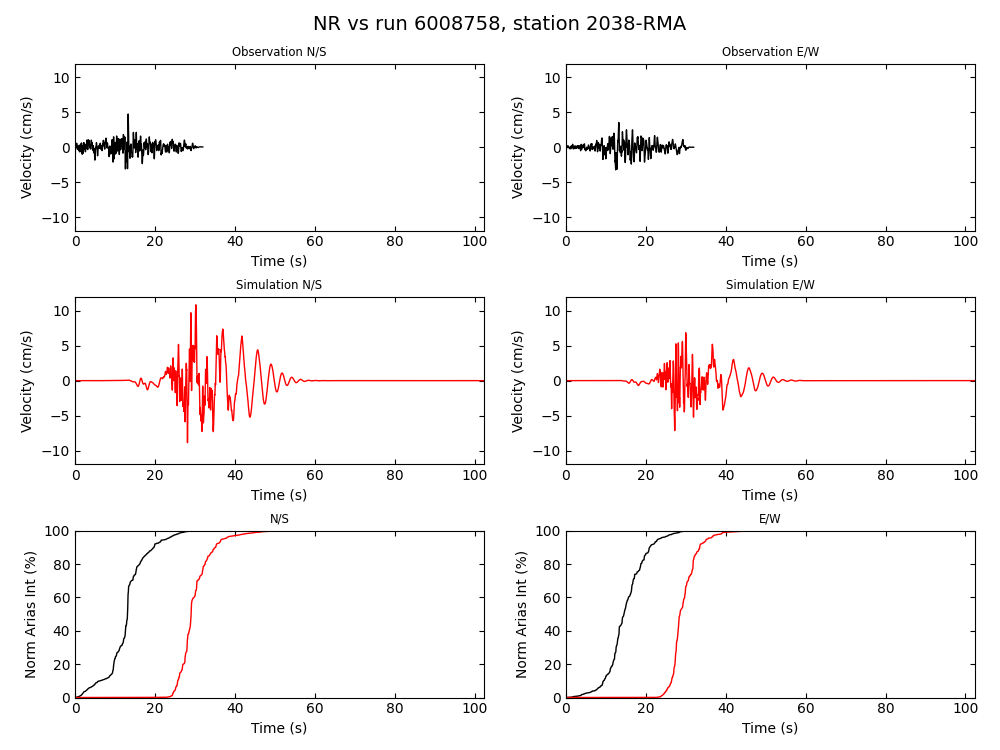 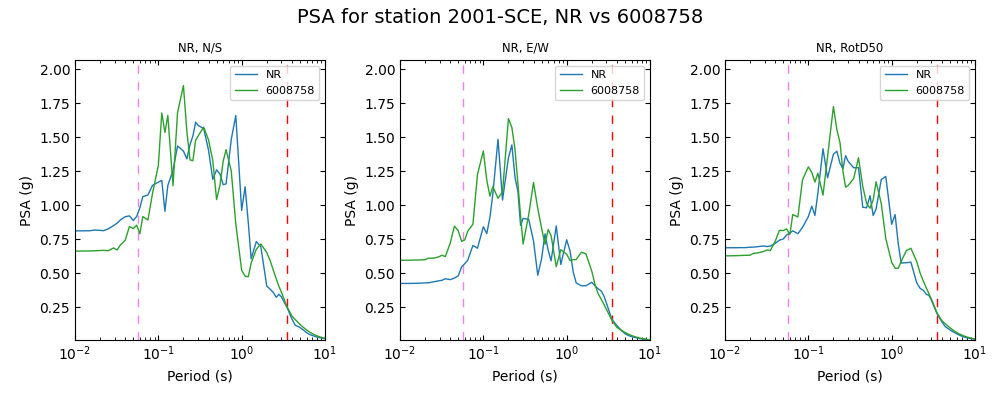 Southern California Earthquake Center
11/5/21
4
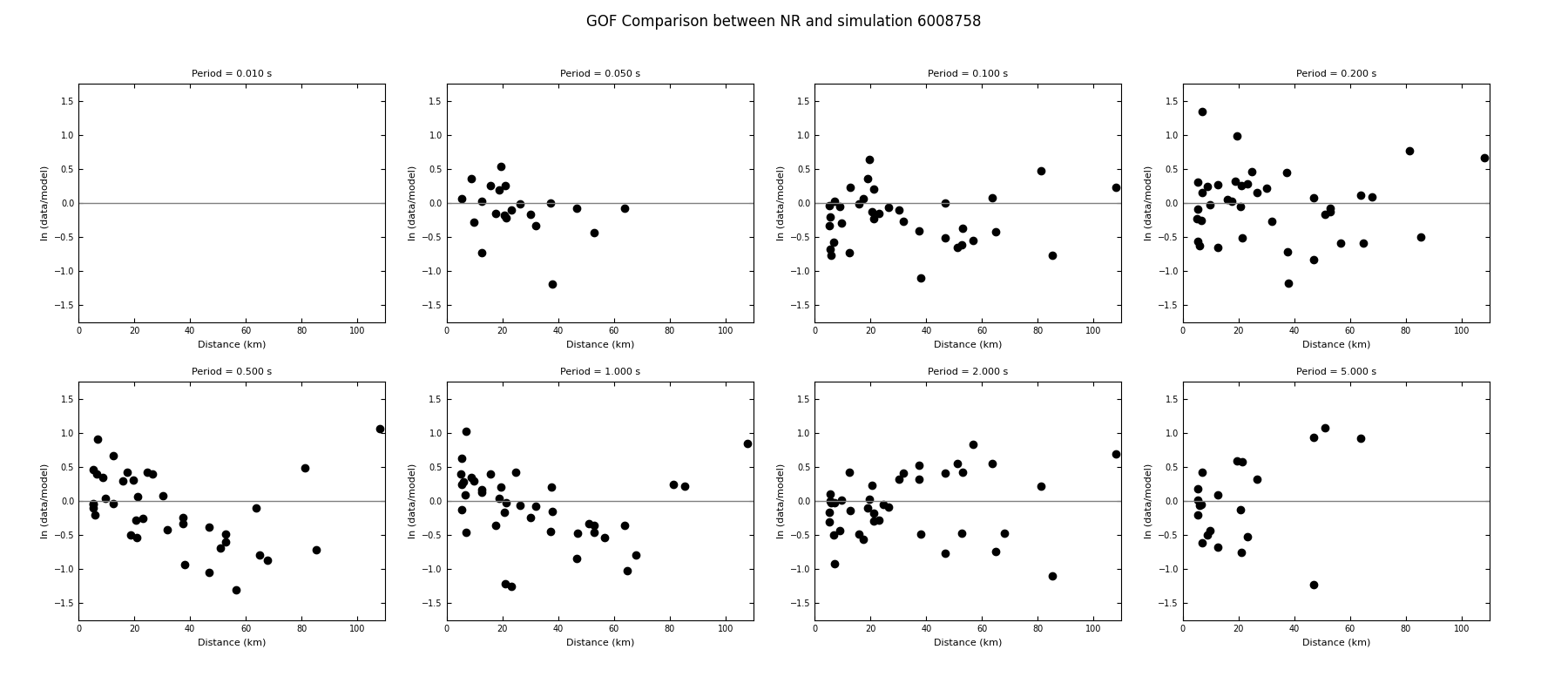 GP GoF
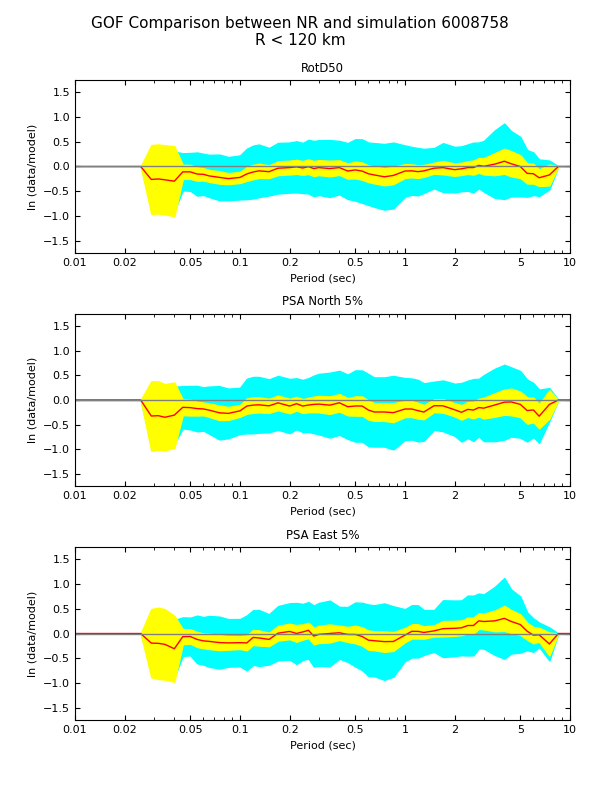 Inputs
Station list
SRC file
RotD50 files
Obs and synthetic
Outputs
PSA GoF plot
PSA GoF plot (distance)
PSA GoF plot (map)
PSA GoF plot (Vs30)
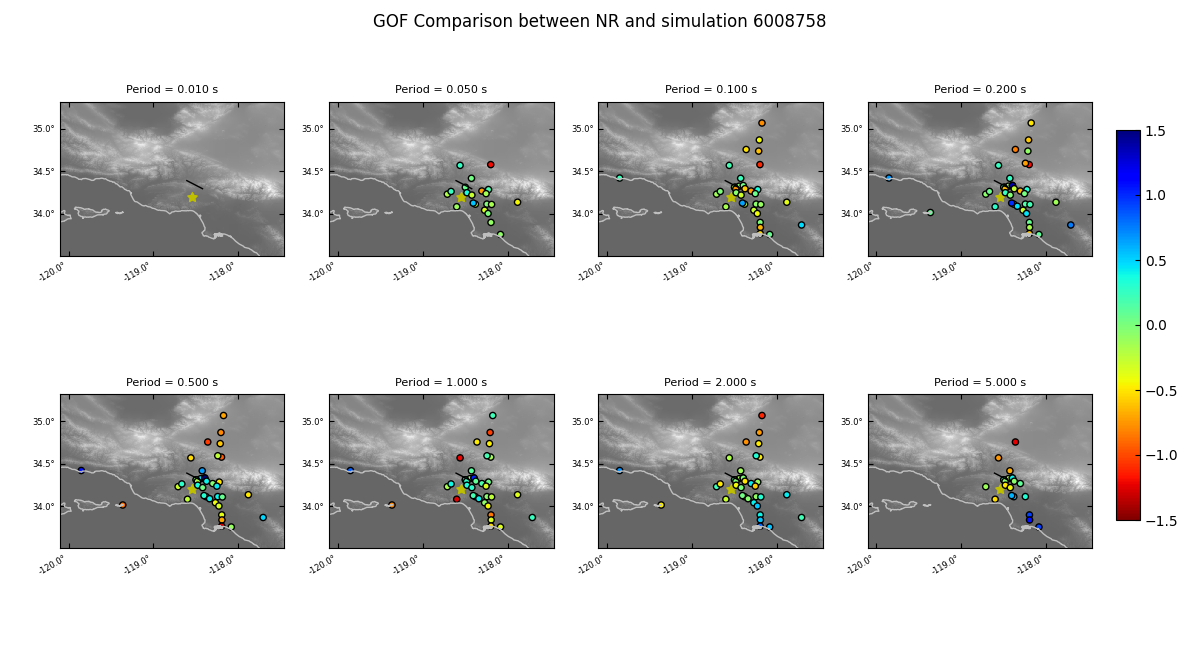 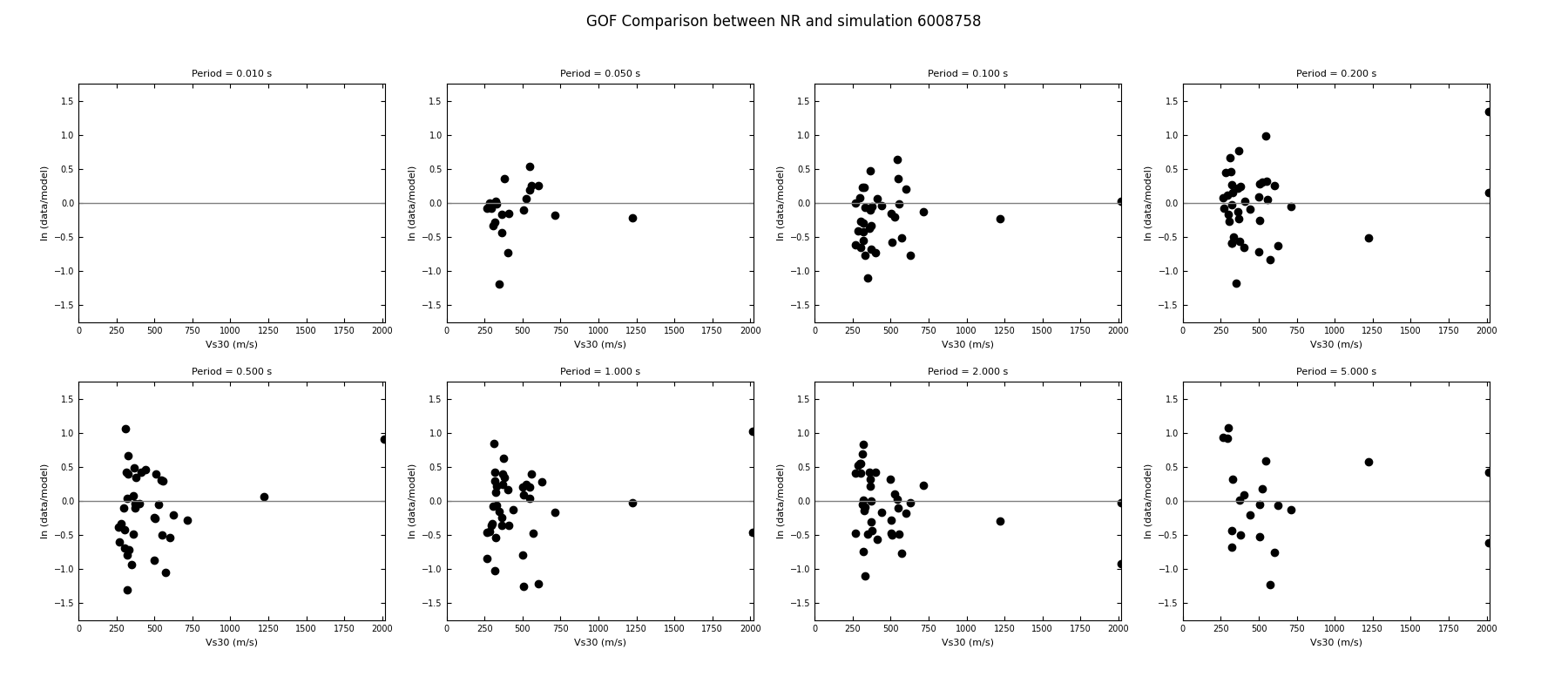 Southern California Earthquake Center
11/4/21
5
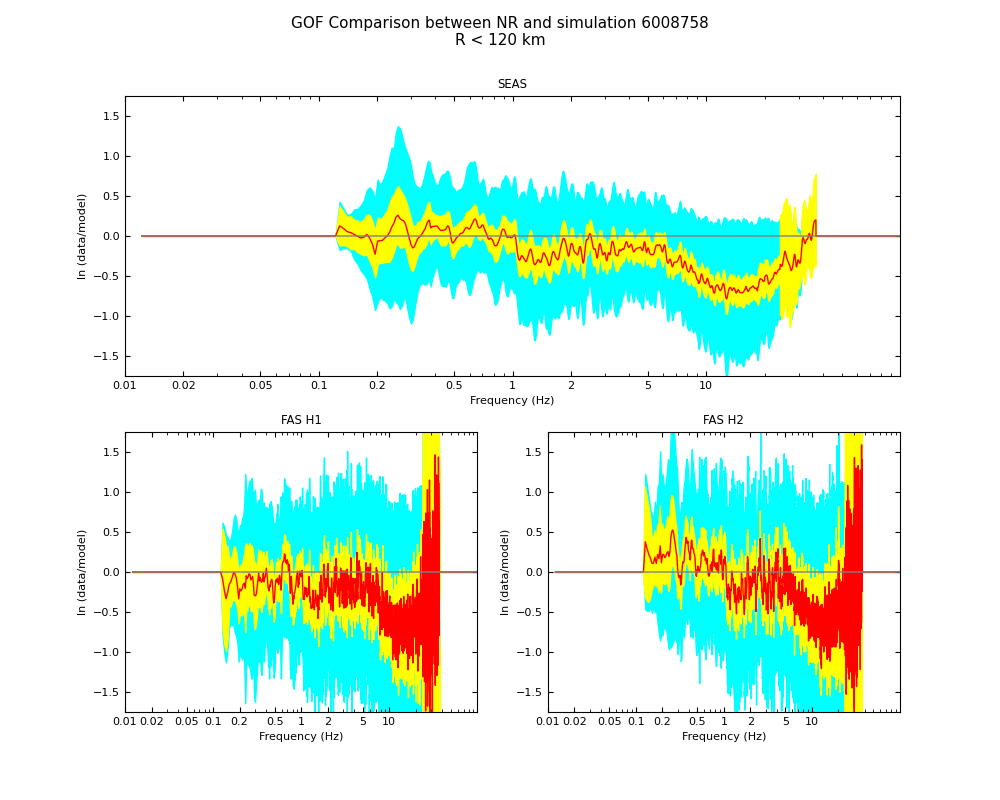 FAS GoF
Inputs
Station list
Acc seismograms (data and synthetics)
Outputs
Per station comparison plots
Horizontal components
Smoothed EAS 
Combined FAS GoF plot
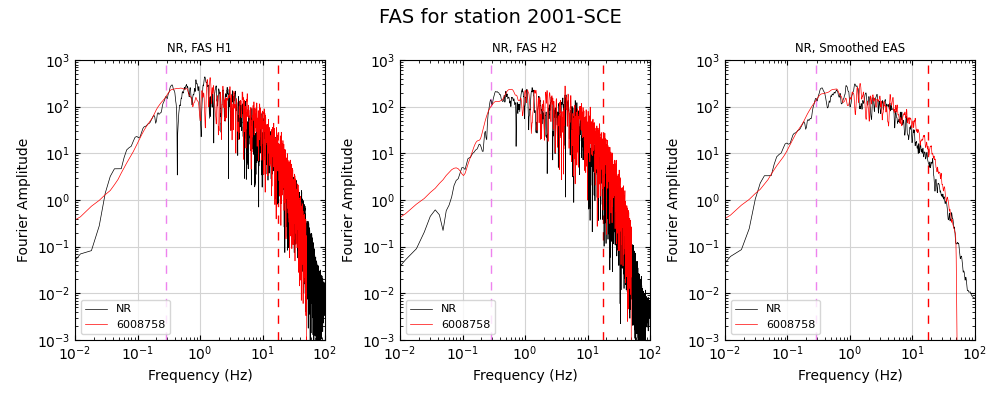 Southern California Earthquake Center
11/5/21
6
GMPE Comparison
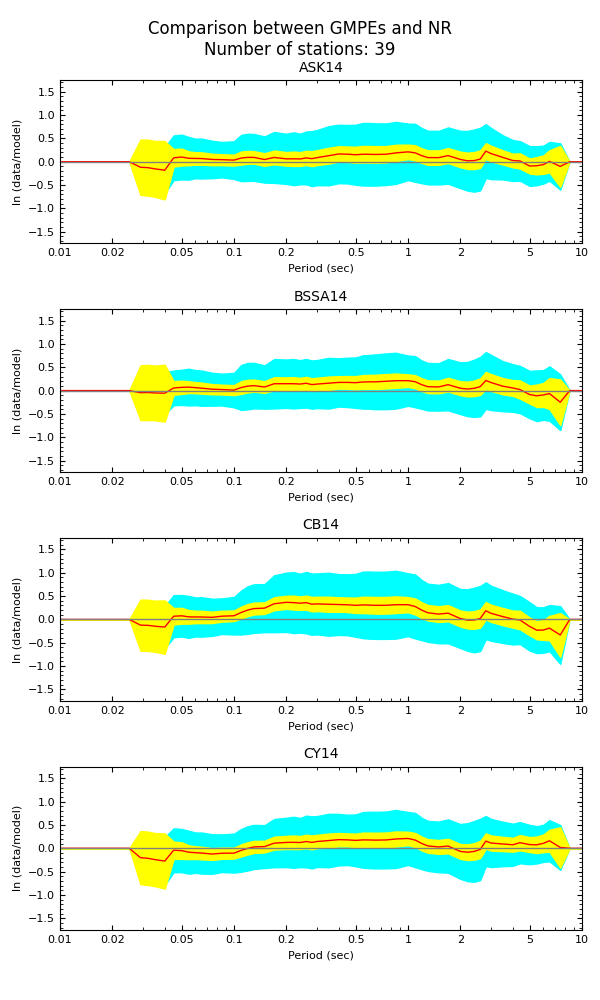 Inputs
Station list
SRC file
RotD50 observations
Outputs
PNG plot
ASK14
BSSA14
CB14
CY14
Southern California Earthquake Center
11/5/21
7
RZZ 2015
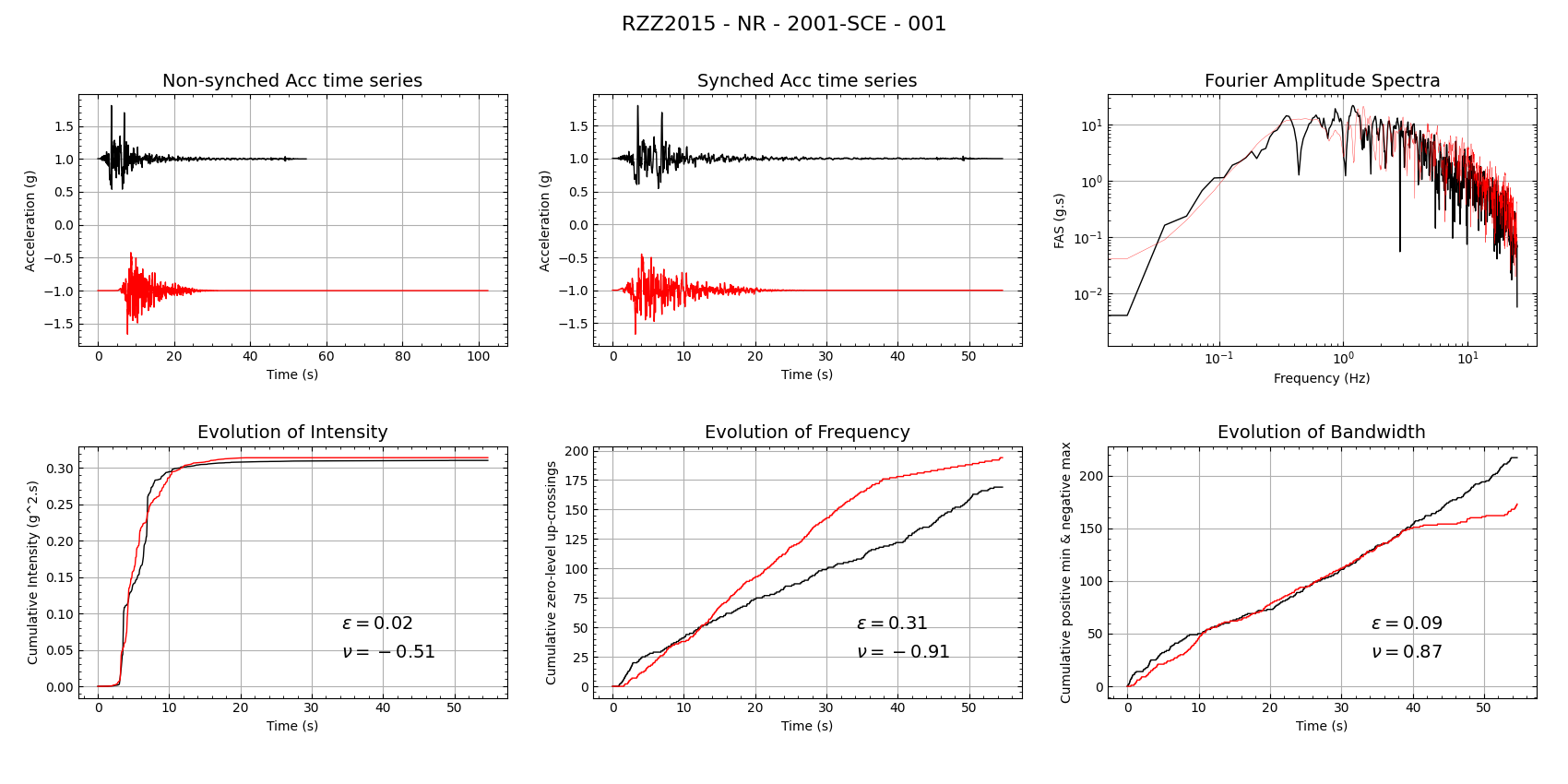 Inputs
Station list
Acc (obs and synthetic)
Outputs
Rezaeian-Zhong-Zareian 2015 validation metrics
Per station plots
Combined table with metrics
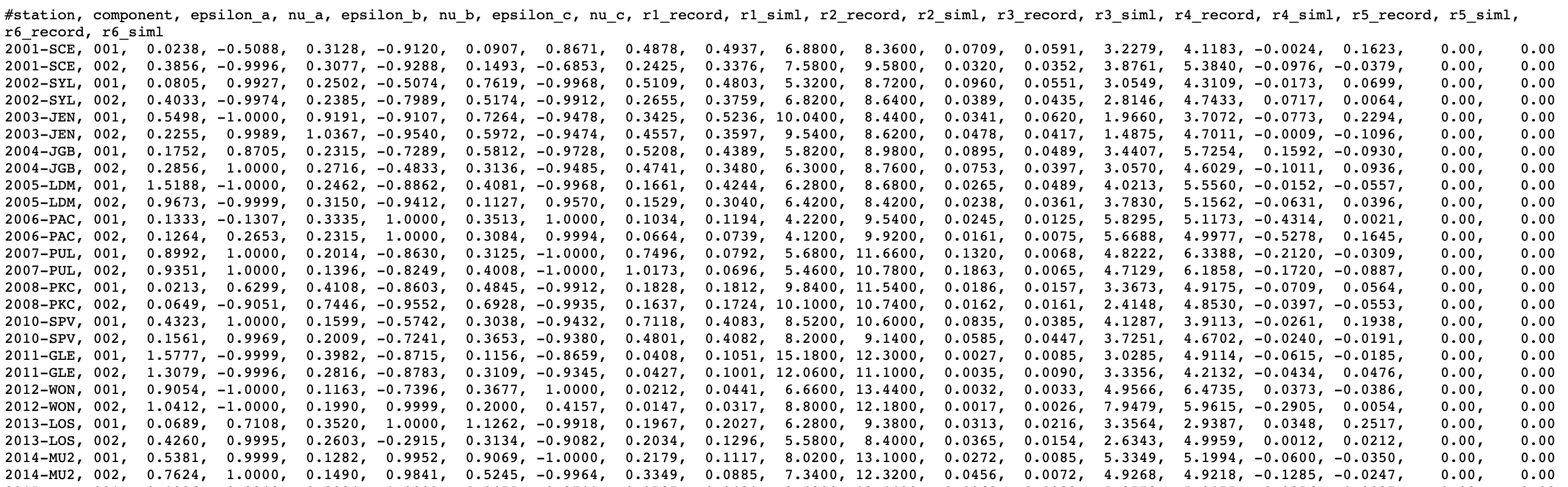 Southern California Earthquake Center
11/5/21
8
Afshari and Stewart (2016) GMPE
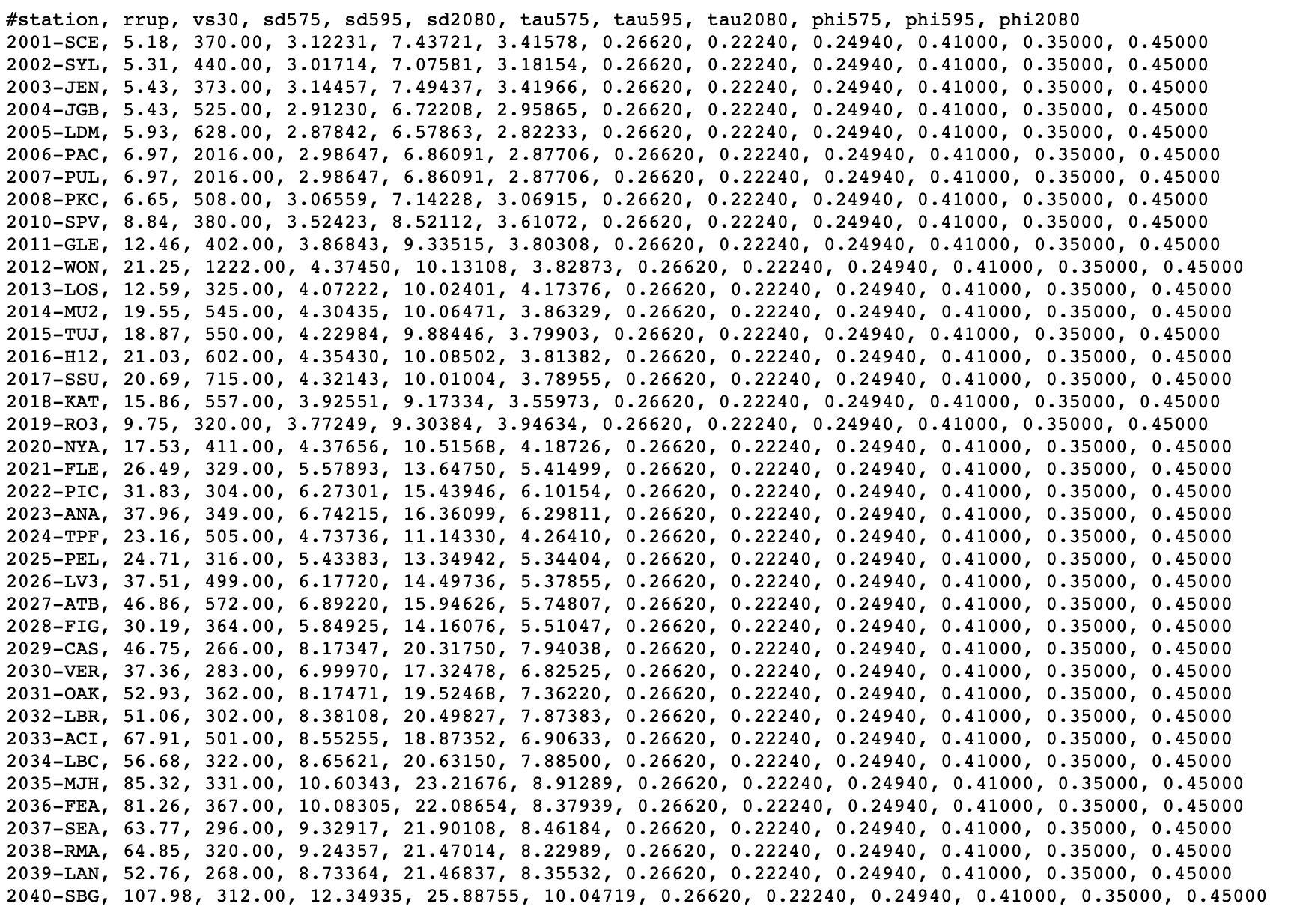 Inputs
Station list
SRC file
Outputs
Table with per-station duration GMPE
Southern California Earthquake Center
11/5/21
9
Baker RotD100
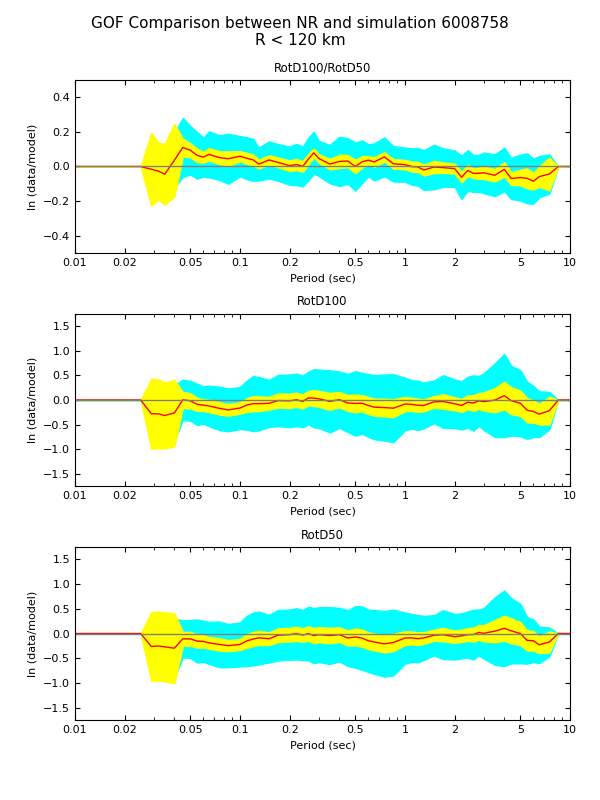 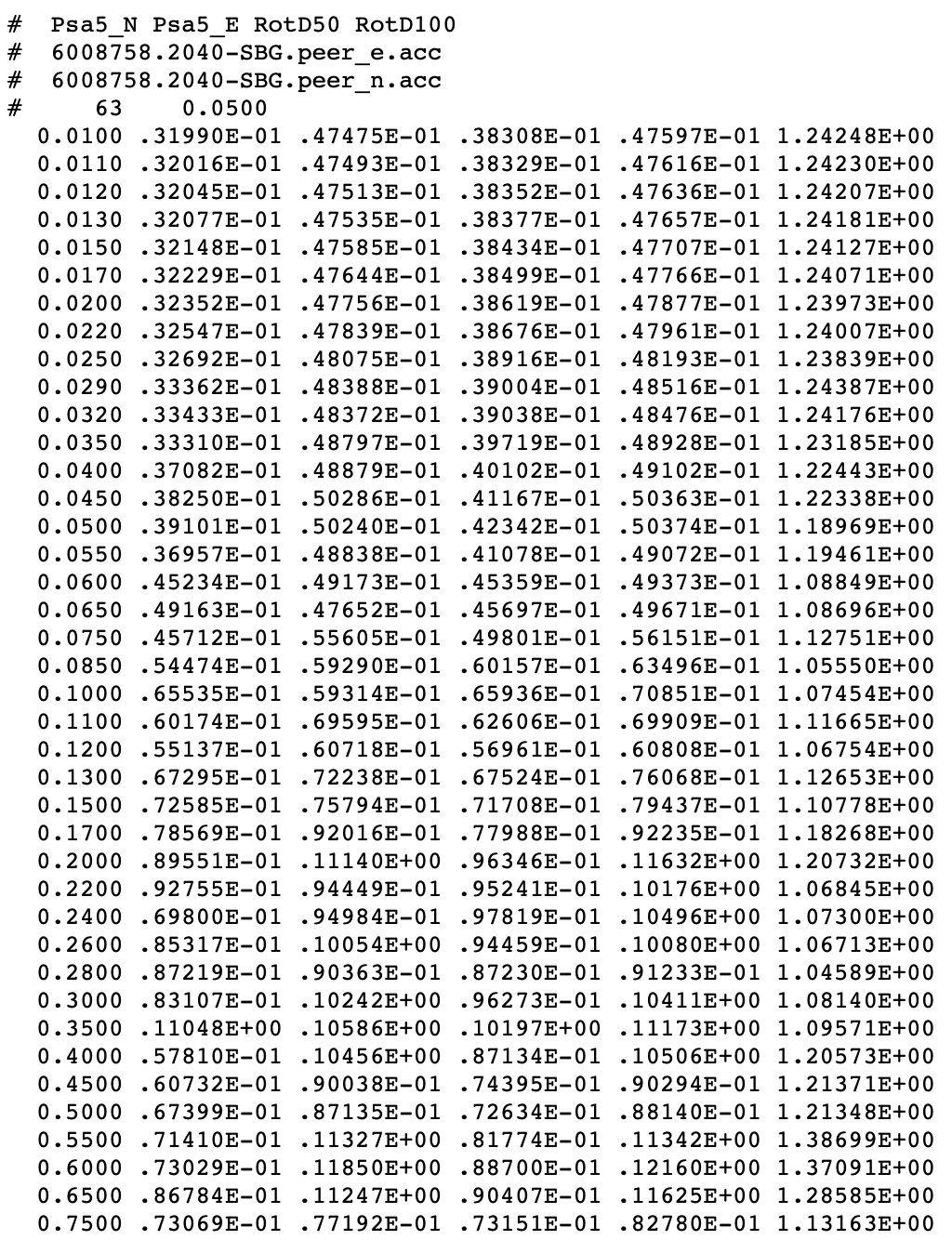 Inputs
Station list
Velocity/Acceleration Seismograms (obs and synthetic)
SRC file
Outputs
RotD100 files (per station)
RotD50
RotD100
RotD100/RotD50
RotD100/RotD50 GoF plot
Southern California Earthquake Center
11/5/21
10
Anderson GoF
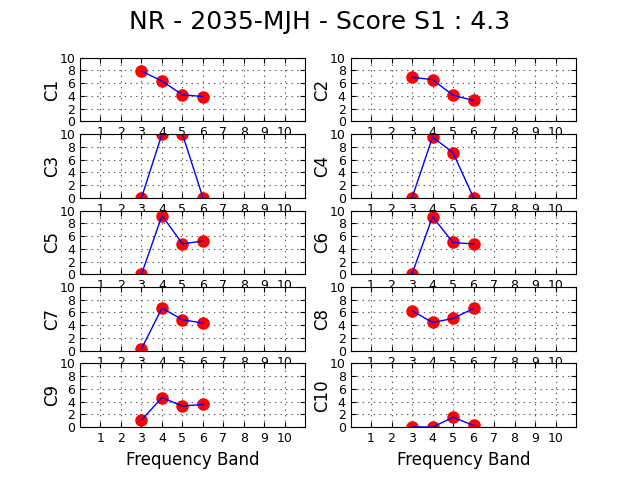 Inputs
Station list
Acc timeseries (obs and synthetic)
RotD50 (obs and synthetic)
Outputs
C1-C10 plots (per station)
C1-C10 table (per station)
Combined table
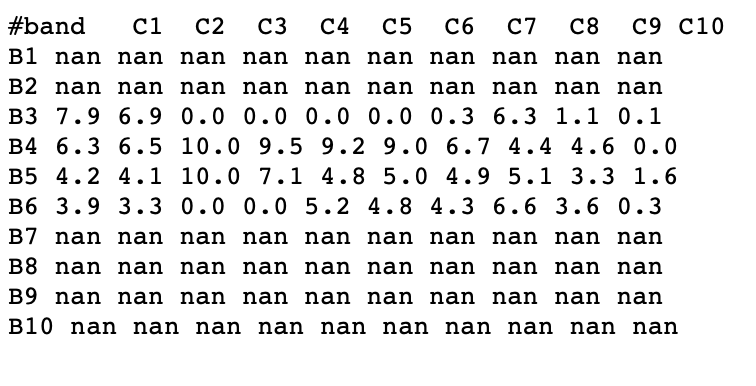 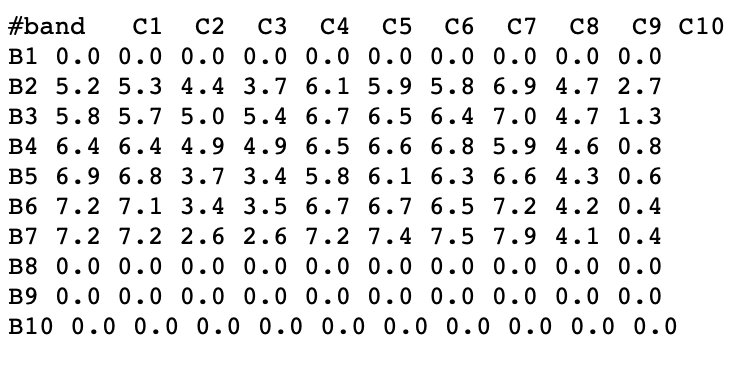 Southern California Earthquake Center
11/5/21
11
BBP Utilities
arias_duration
Input: peer acceleration file (1 comp)
Output: arias intensity file (1 comp)
bbp_formatter
peer2bbp
Input: 3 PEER files (N/E/Z)
Output: 3 component BBP file
bbp2peer
Input: 3-component BBP file
Output: 3 PEER files (N/E/Z)
exsim2bbp
Input: 3 ExSIM files (N/E/Z)
Output: 3-component BBP file
Southern California Earthquake Center
11/5/21
12